Weiterentwicklung des Bilanzierungsmodells für den österreichischen GasmarktStakeholderprozess
4. WS / Parameter des Bilanzierungsmodells
04.12.2018
Wo stehen wir…?
Konsultationsdokument und dazu erhaltene Stellungnahmen
Status Quo
Kick-off Information„Balancing Update“
Grundsätze der Bilanzierung
Grundsätze der Bilanzierung
Parameter des Bilanzierungsmodells
Netzbilanzierung
Kommerzielle Abwicklung
Abgestimmtes Gesamtkonzept zur Weiterentwicklung des österreichischen Bilanzierungsmodells
Ziel
2
Endverbraucherfahrpläne und erforderliche Qualitätssicherung
Ergebnisse einer ergänzenden Analyse der AGGM
Diskussion
Zusammenfassung vor dem Hintergrund der nach dem 3. Workshop formulierten E-Control Sichtweise 
Parameter für Untertägige Anreize
Mengenmäßige Betrachtung (erweiterte Analyse der AGGM)
Kommerzielle Betrachtung (Ergebnisse der Analyse der AGGM)
Diskussion
Zusammenfassung vor dem Hintergrund des konsultierten Konzepts und der bisherigen Diskussion
Allfälliges (Q&A, etc.)
3
1. Endverbraucherfahrpläne
2. Untertägige Anreize
3. Allfälliges / Ausblick
4
Auszug aus E-Control Position nach dem 3. Workshop
Ungeachtet der intendierten Vereinfachung votierte die Mehrheit der Stakeholder für eine Beibehaltung der Endverbraucherfahrpläne (EVFP)
E-Control ist aus aktueller Sicht bereit, diesem Wunsch zu entsprechen. Dies beruht auf folgenden Abwägungen:
Anforderung: Beibehaltung der bestehenden Prognosequalität → Effektiver Anreizmechanismus für alle Endverbrauchsmengen
Zuerkennung der Toleranz für Untertätige Anreize auf Basis der tatsächlichen Prognosequalität
Zusätzlich: zukünftig umfangreichere untertägige Informationen, welche tendenziell positiven Effekt auf Prognosequalität haben sollte
Prozesse zur Ermittlung und Übermittlung von EVFP sind auf Seiten bestehender Marktteilnehmer implementiert
Nichtsdestotrotz behält es sich E-Control vor, die getroffene Arbeitsannahme pro Endverbraucherfahrpläne auf Basis einer allfälligen, geänderten Meinungslage im Zuge des Stakeholderprozesses bzw. einer nachgelagerten Konsultation neu zu bewerten.
Weitere Infos: https://www.e-control.at/documents/20903/388512/Stakeholderprozess+BAL_Sichtweise+E-Control+nach+WS03+2018-11-05.pdf/6bcffc15-c06e-da54-5f92-4aff928aa0b6
5
Endverbraucherfahrpläne
Präsentation AGGM
6
Zusammenfassung
…
7
1. Endverbraucherfahrpläne
2. Untertägige Anreize
3. Allfälliges / Ausblick
8
Grundsätzliche Logik der Untertägigen Anreize
Basis für nachfolgende Ausführungen: Konsultationsdokument + Diskussion des Stakeholderprozesses
Rahmenbedingungen:
Bezugselement ist die Bilanzgruppe → Summe sämtlicher Ein-/Ausspeisungen einer Bilanzgruppe
Zuerkennung des verfügbaren Netzpuffers gleichermaßen zu allen zu prognostizierenden Ein-/Ausspeise-komponenten  
Konsequenz: einheitliche Toleranz für alle Allokationen von Endverbrauchern
Voraussetzung: entsprechend hohe Prognosequalität des Endverbraucherfahrplans (Anreizmechanismus)
Parameter (zu definieren per VO)
Grenze Stunden-/Tagesallokation von Endverbrauchern
Relative Toleranzhöhe (% der Endverbraucher-Allokation einer BG)
Mindest-Prognosegüte („Y-Wert“; ex-post Differenz zwischen Endverbraucherfahrplan und Ist-Allokation)
…
9
Grundsätzliche Logik der Untertägigen Anreize
Ermittlung der abrechnungsrelevanten Mengen, Preise, etc. erfolgt ex-post
Hilfestellung für BGV innerhalb des Gastages: diverse Transparenzinformationen zum Status der BG bzw. des Marktgebiets
Abrechnung eines Kostenbeitrags für die Strukturierung erfolgt ausschließlich an Tagen mit gegenläufigem Regelenergieeinsatz (kleinere der phys. AE-Kauf-/Verkaufsmenge wird als für  Strukturierungszwecke erforderlich betrachtet)
Abrechnung des Kostenbeitrags für die Strukturierung an einen BGV erfolgt nur in dem Umfang, in dem die untertägige Position außerhalb des Toleranzbereichs liegt
Kumulierte Betrachtung der untertägigen Position
Berücksichtigung der Diskussion/Erfahrungen bzgl. GABI Gas 2.0 in DE
Eröffnet Möglichkeit eines untertägigen Ausgleichs, ohne dadurch zusätzliche, abrechnungsrelevante Differenzen zu erzeugen
10
Grundsätzliche Logik der Untertägigen Anreize
Ermittlung des Kostenbeitrags
Spezifischer Kostenbeitrag = Spread* zwischen:
mengengewichteten Durchschnittskosten für Kauf von phys. AE am jeweiligen Gastag und
mengengewichteten Durchschnittskosten für Verkauf von phys. AE am jeweiligen Gastag
Dies stellt eine Anpassung (iSv Vereinfachung) im Vergleich zum konsultierten Konzept dar – darin noch enthalten: Der spezifische Kostenbeitrag […] ergibt sich aus der Division der Kosten für die untertägige Strukturierung durch die bilanziellen Flexibilitätsmengen aller Bilanzgruppen. 
Auswirkungen dieser Anpassung:
Höhe des Kostenbeitrags wird einfacher einschätzbar für BGV
Teile eines gegenläufigen Einsatzes phys. AE, welche nicht unmittelbar durch BG verursacht sind, werden über Umlagekonto ausgeglichen
11
* zzgl.: Minimum = Null
Beispielhafte, mengenmäßige Veranschaulichung
1) Ermittlung von Toleranzmenge und stündlicher Differenzmenge
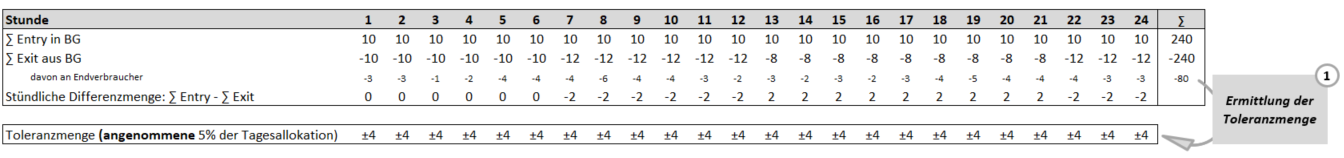 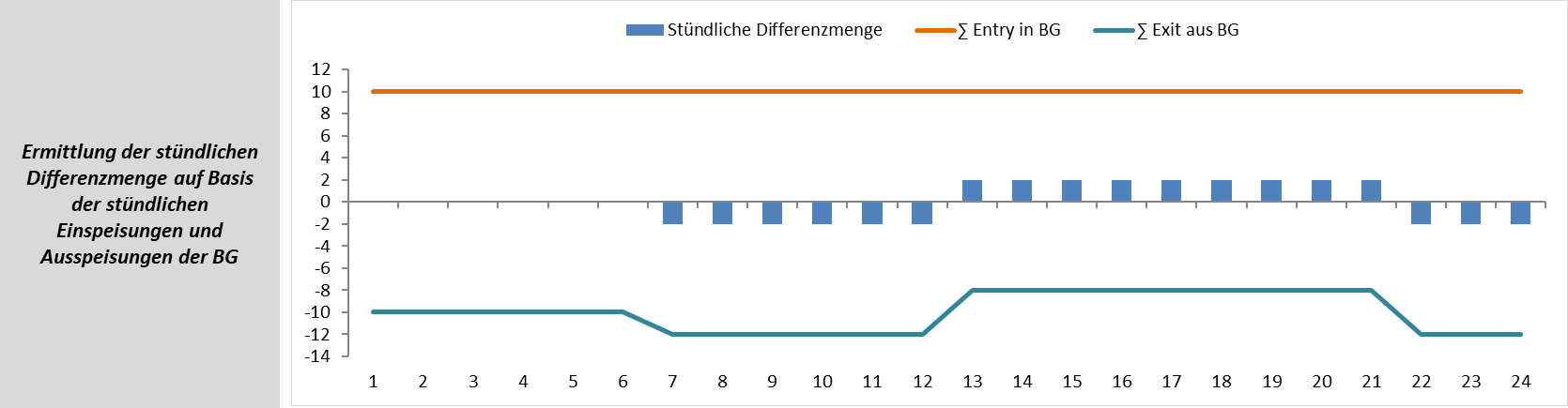 12
Beispielhafte, mengenmäßige Veranschaulichung
2) Ermittlung der kumulierten stündlichen Differenzmenge
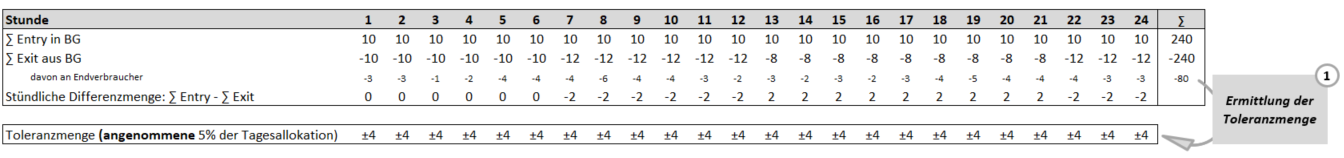 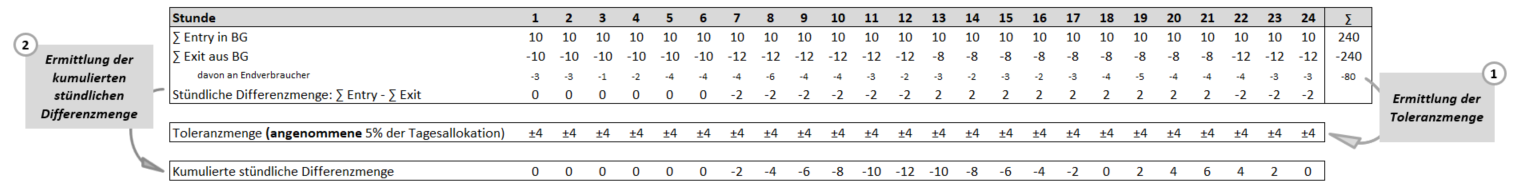 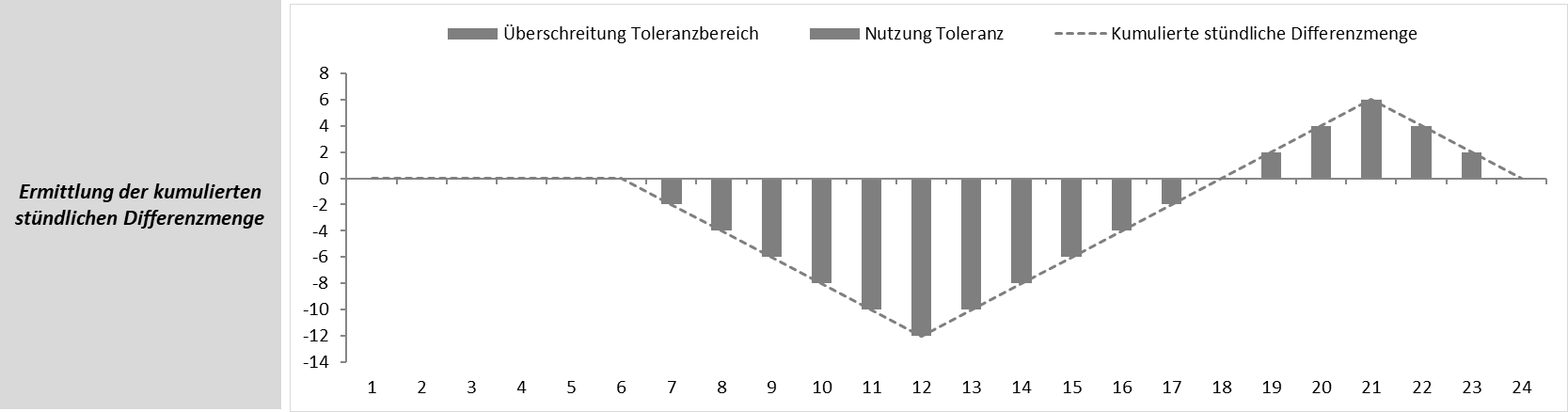 13
Beispielhafte, mengenmäßige Veranschaulichung
3) Prüfung auf Überschreitung der Toleranzmenge durch kumulierte stündliche Differenzmenge
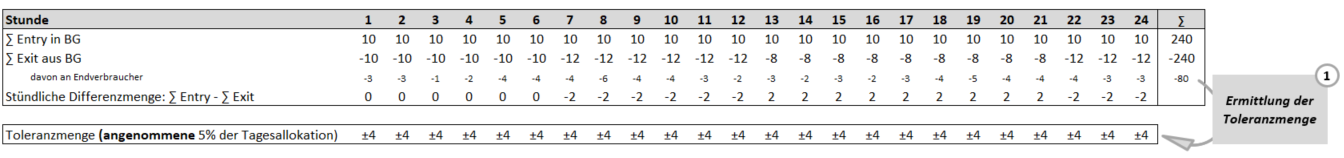 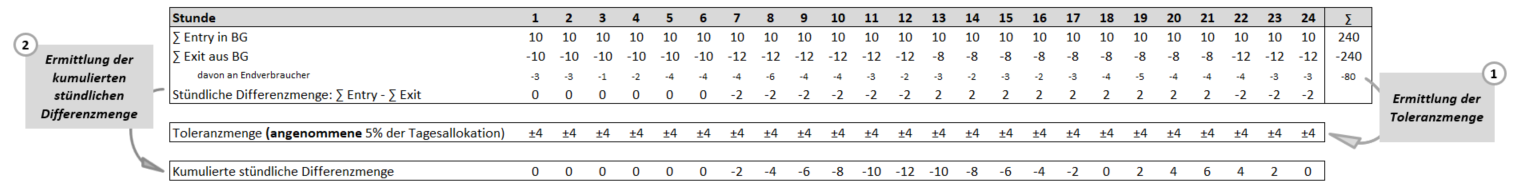 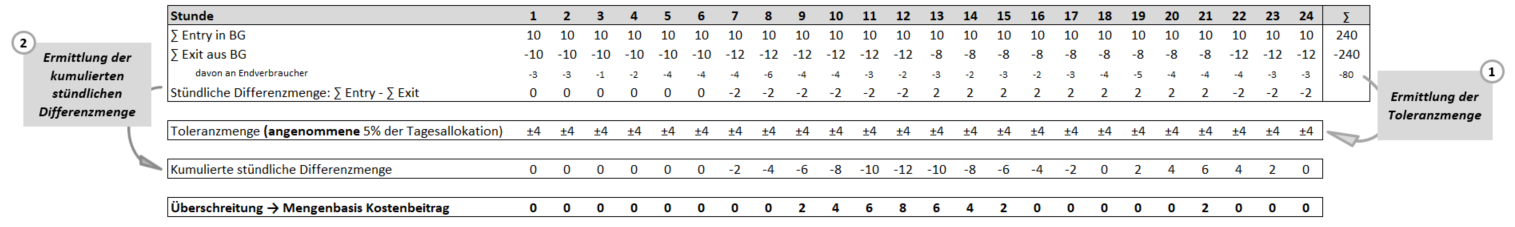 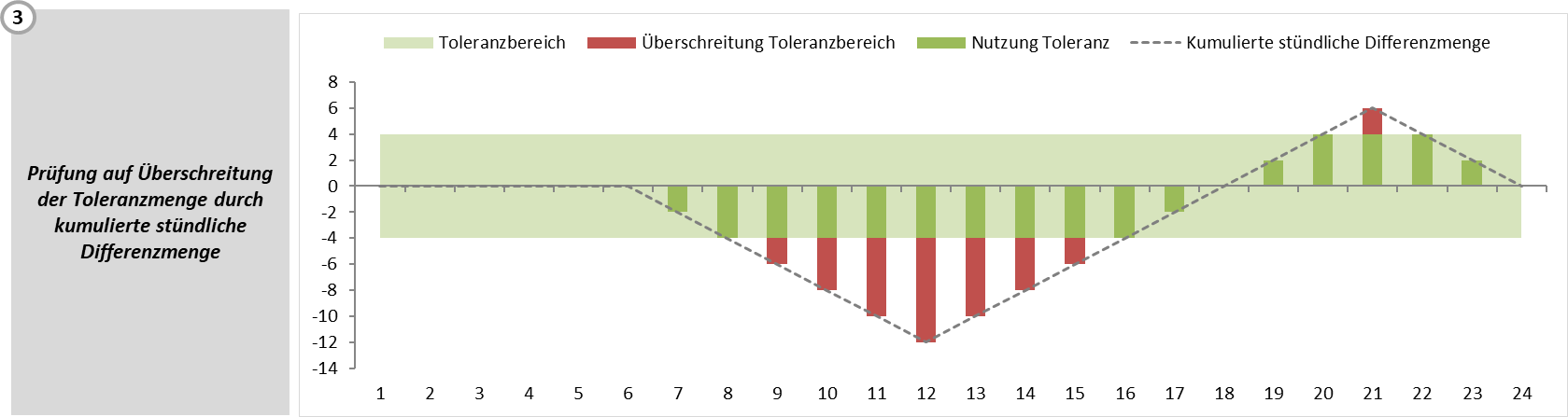 → Abrechnung der Mengen in rot, sofern auch gegenläufiger Einsatz von phys. AE erfolgte
→ Anwendbarer Preis: Spread der mengengewichteten Preise für phys. AE Kauf/Verkauf
14
Parameter für Untertägige Anreize
Präsentation AGGM
15
Einordnung der kommerziellen Analyse (1)
Reflexion des für die Analyse angenommenen Spreads:


Historische Spreads in DE auf Basis einer vergleichbaren Methodik, jedoch u.a. aufgrund Konvertierung überproportional hohen gegenläufigen Mengen an phys. AE
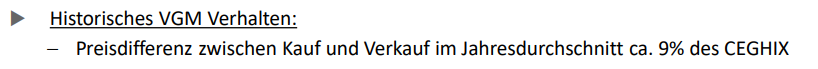 → Spreads in NCG über-wiegend deutlich unter 9%
→ Die den Szenarien zugrundeliegende Annahme von 9% erscheint somit durchaus konservativ
16
* Beinhaltet folgende AE-Elemente: (Stunde, Tag, Bio, KG); exkl. NB
Einordnung der kommerziellen Analyse (2)
Kommerzielle Auswirkungen
Aus der Perspektive BG: individuell; durch jeden BGV für sich zu bewerten
Aus der Perspektive Marktgebiet: Einordnung der Größenordnung durch Vergleich mit historischer AE-Abrechnung (ceteris paribus)
→ Kosten für gegenläufige phys. AE erscheinen im Vergleich zu historischen phys. AE-Volumen nicht wesentlich
→ Aus Marktgebietssicht stehen den Kosten für gegenläufige phys. AE die Erlöse aus dem (kostenreflektierenden) Kostenbeitrag gegenüber
→ Diese Erlöse aus diesem Kostenbeitrag (und umgekehrt auch Belastung für BGV), sind im Vergleich zur historischen bilanziellen AE auf einem nicht wesentlichen Niveau (Mehrjahresdurchschnitt bilanzielle AE Bezug+Lieferung: ca. 90 Mio EUR/Jahr)
17
Anmerkung: Betrachtung der Szenarien für bei Grenze Bandallokation bei 300 MW
Zusammenfassung
…
18
1. Endverbraucherfahrpläne
2. Untertägige Anreize
3. Allfälliges / Ausblick
19
Nächste Schritte
Aviso:
5. Workshop
22.01.2019
Zielsetzung:Abgestimmtes GesamtkonzeptQ1/Q2 2019
Status quo: Konsultationsdokument und dazu erhaltene Stellungnahmen
2. Workshop
04.10.2018
4. Workshop
04.12.2018
3. Workshop
05.11.2018
1. Workshop13.09.2018
Kommerzielle Abwicklung
Parameter des Bil.-Modells
Netzbilanzierung
Grundsätze der Bilanzierung
ca. Feb. 2019 Details TBD
Kick-OffInformation29.06.2018
ca. Dez. 2018 Details TBD
ca. Okt./Nov. 2018 Details TBD
Termin(e) nach Bedarf zu planen
20
Termin durchgeführt bzw. konkret geplant
Eigener Bereich auf der E-Control Webseite in Bezug auf die Weiterentwicklung des Bilanzierungsmodells und den dazugehörigen Stakeholderprozess:


Direkter Link:
https://www.e-control.at/marktteilnehmer/gas/weiterentwicklung-bilanzierungsmodell

Dezidiertes Mail-Postfach:
bilanzierungsmodell@e-control.at
DD. MMMMMMM 2018
(Name Veranstaltung / Vortragstitel)
21